Blue Jay Finds a Way
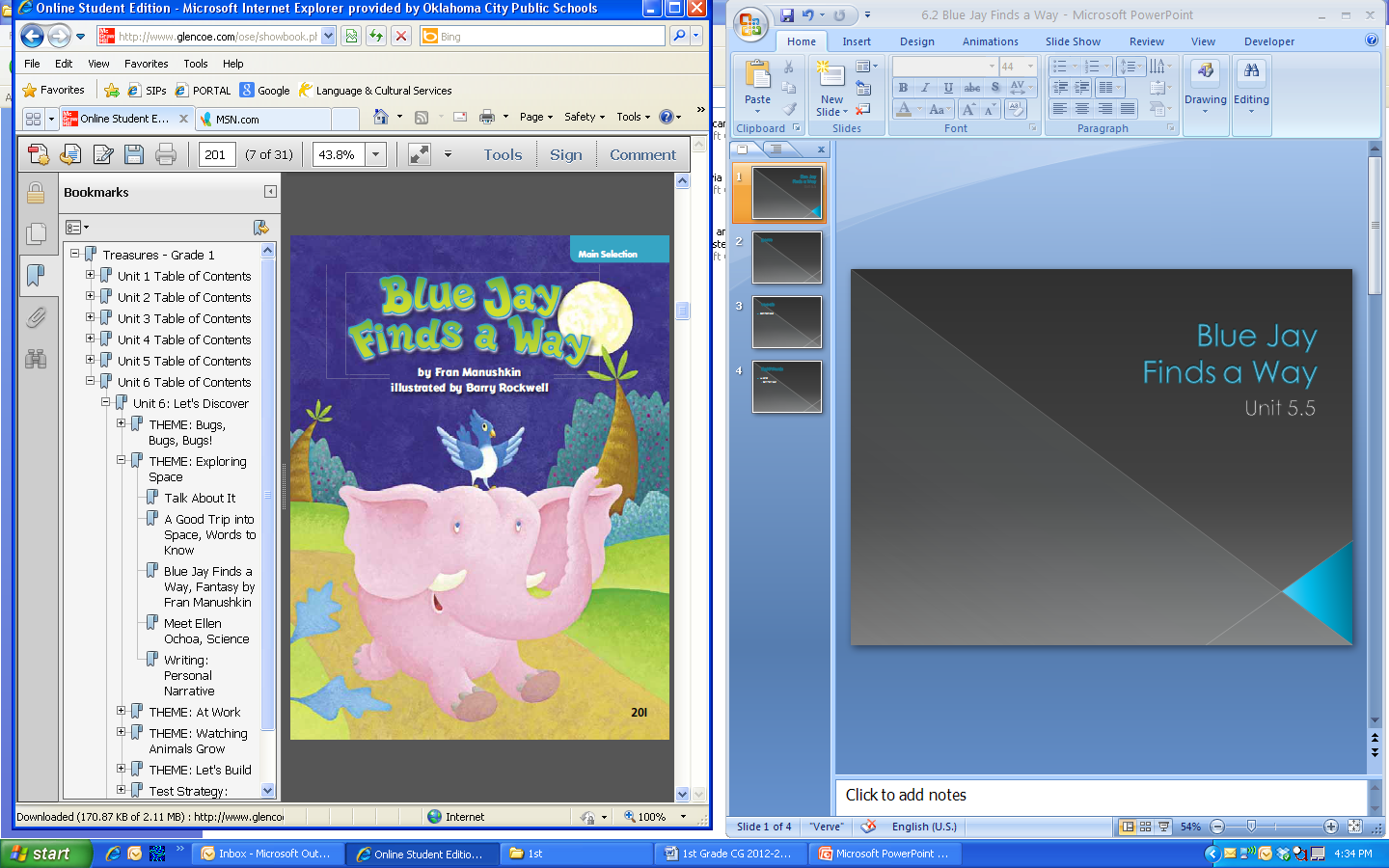 Unit 6.2
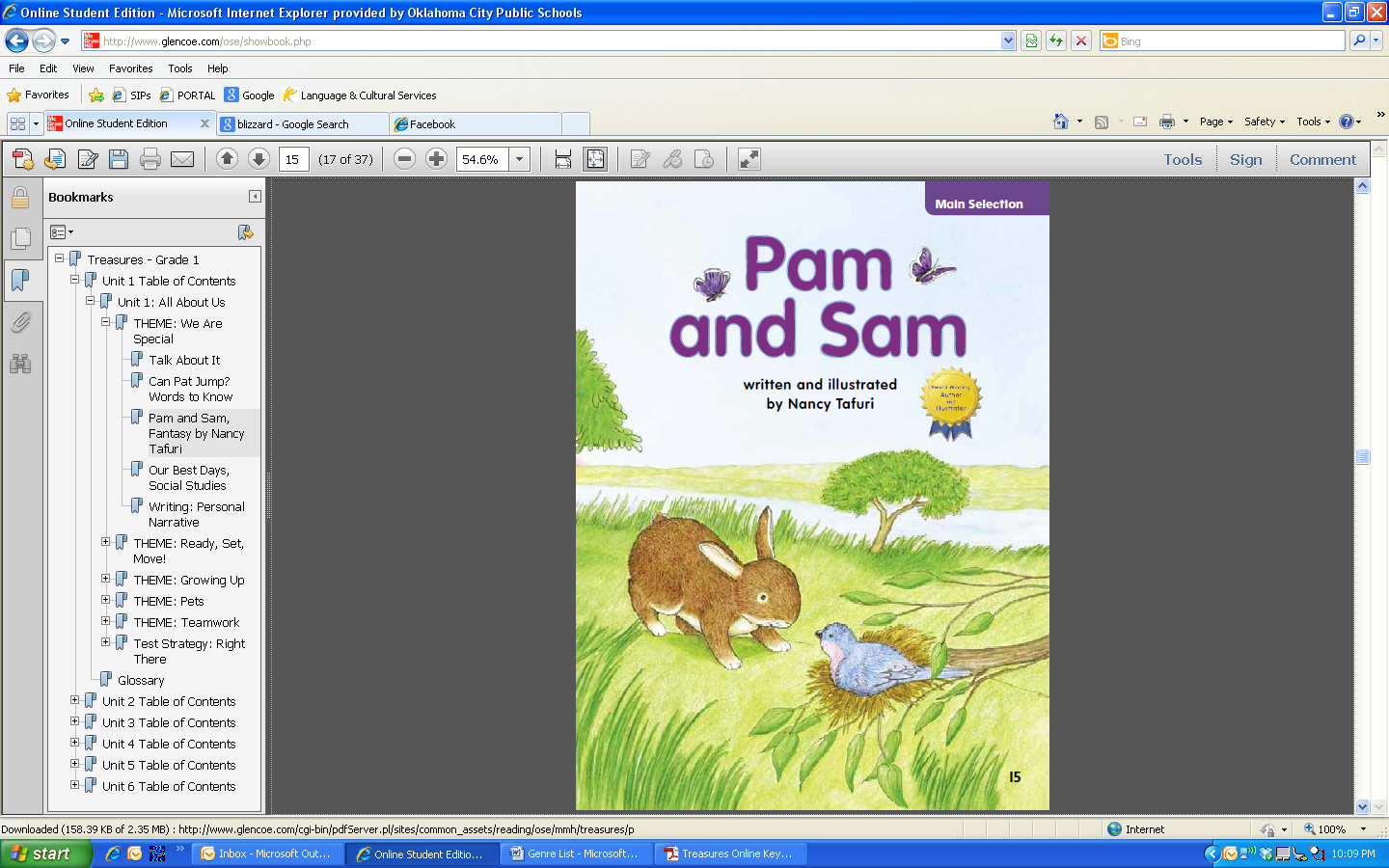 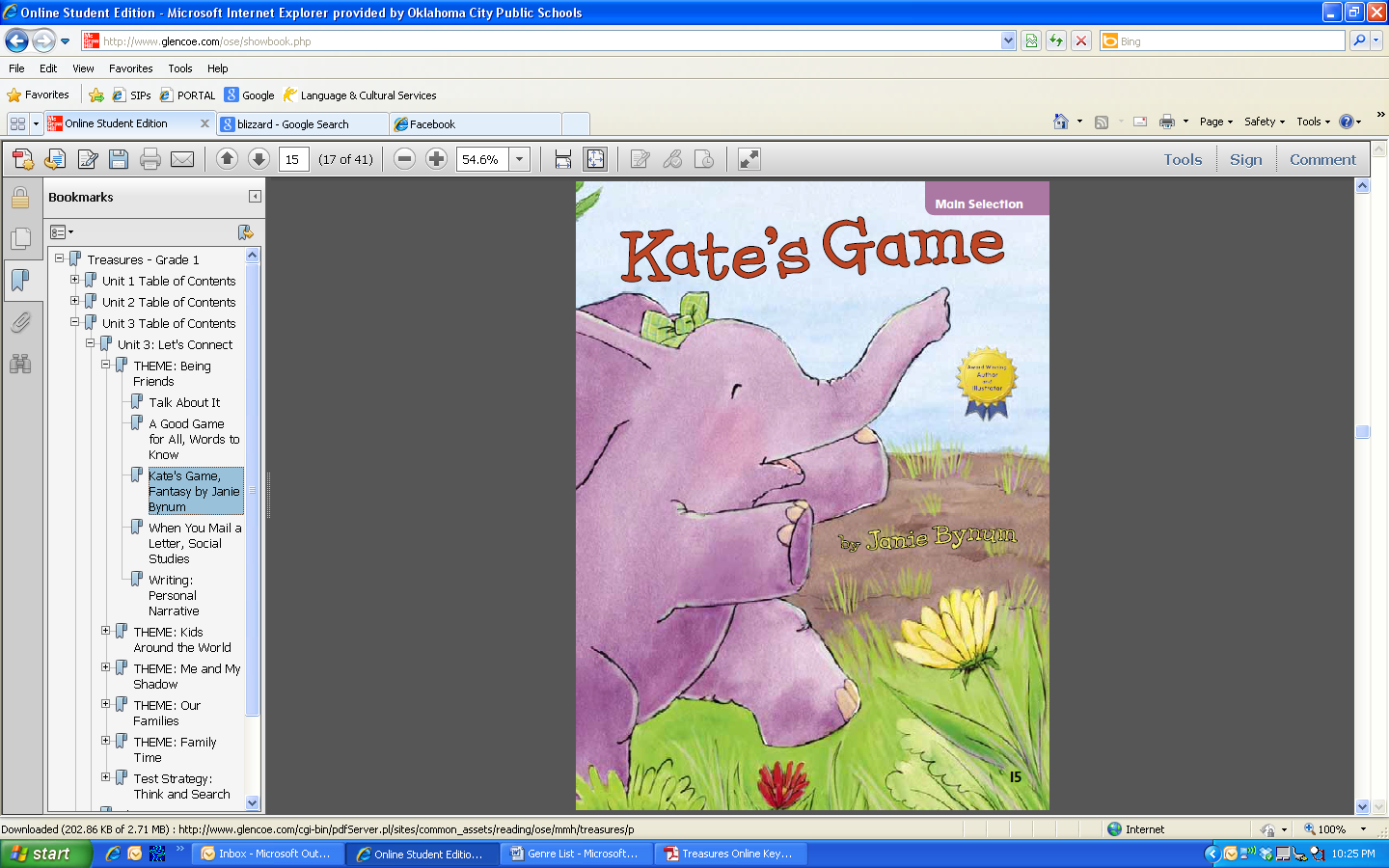 Fantasy
A fantasy is a made-up story
that could not happen in real life.
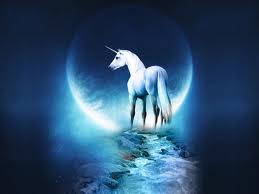 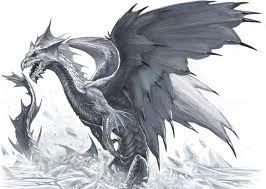 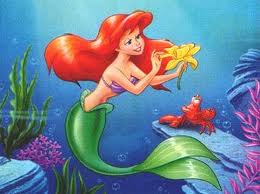 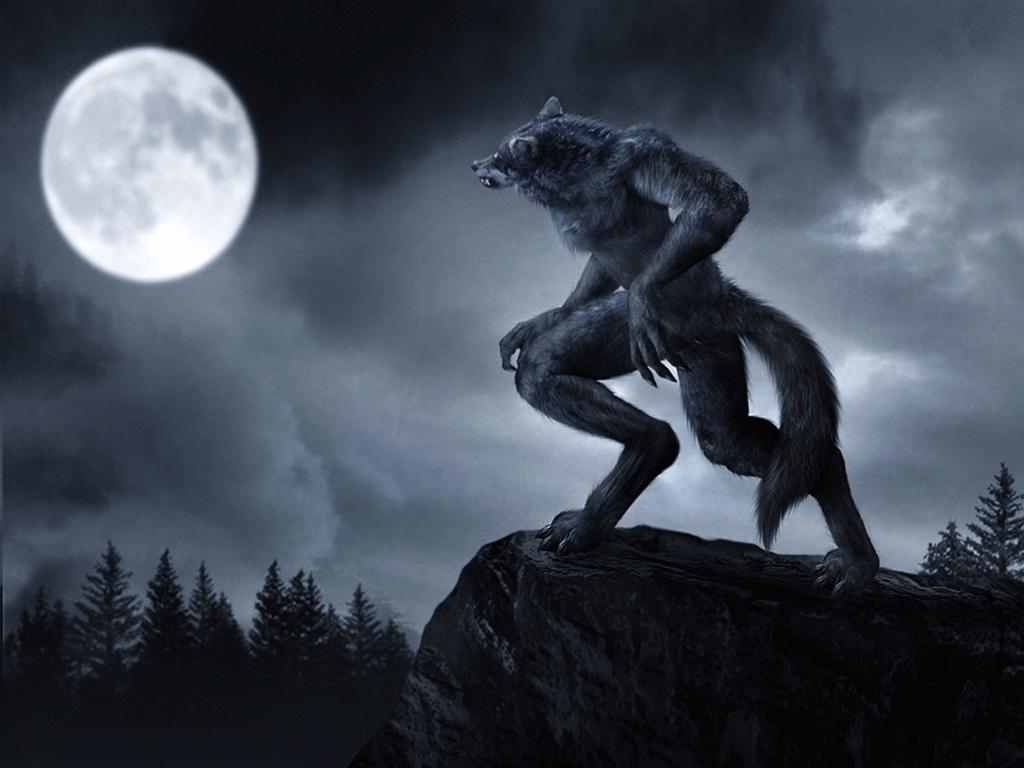 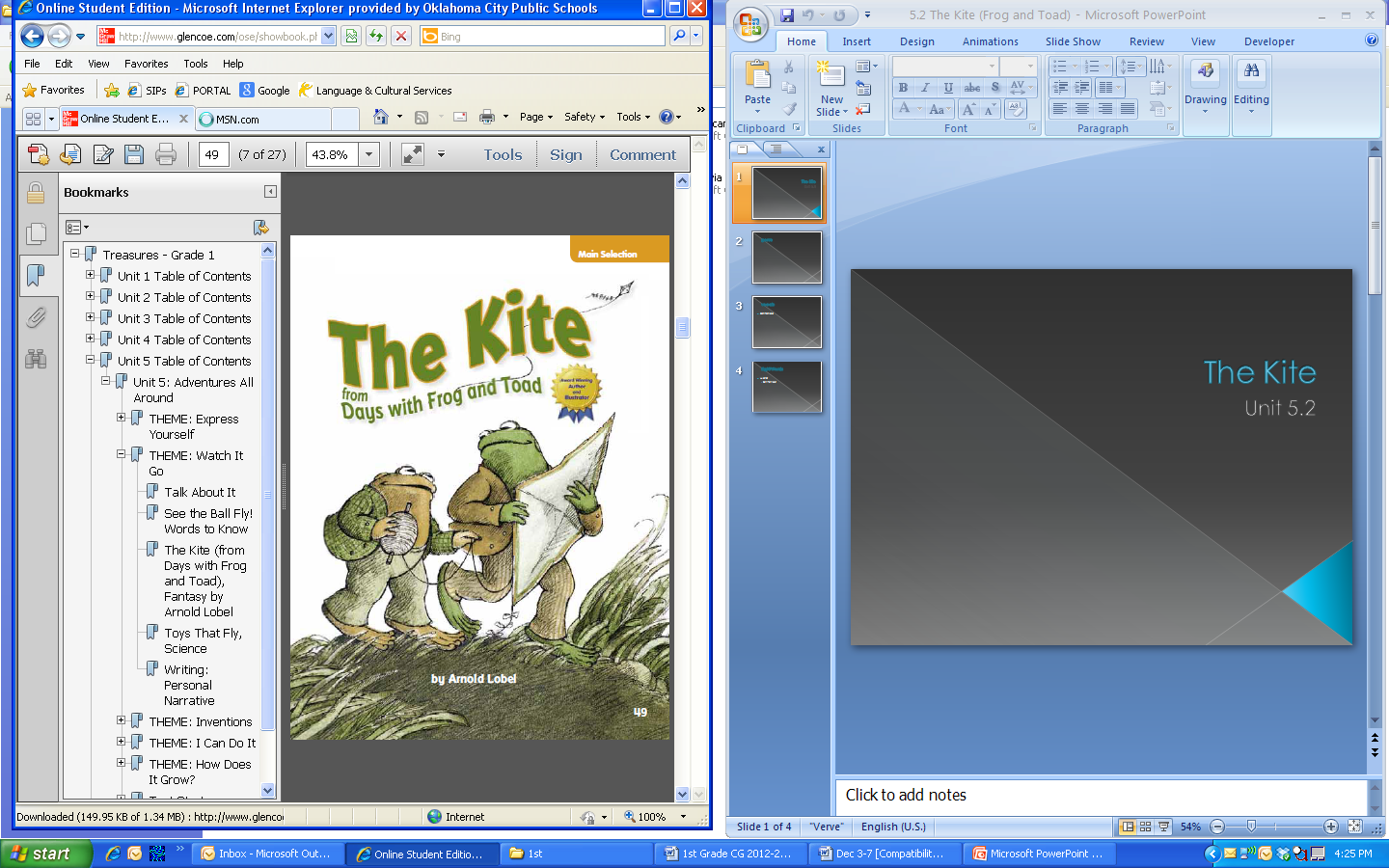 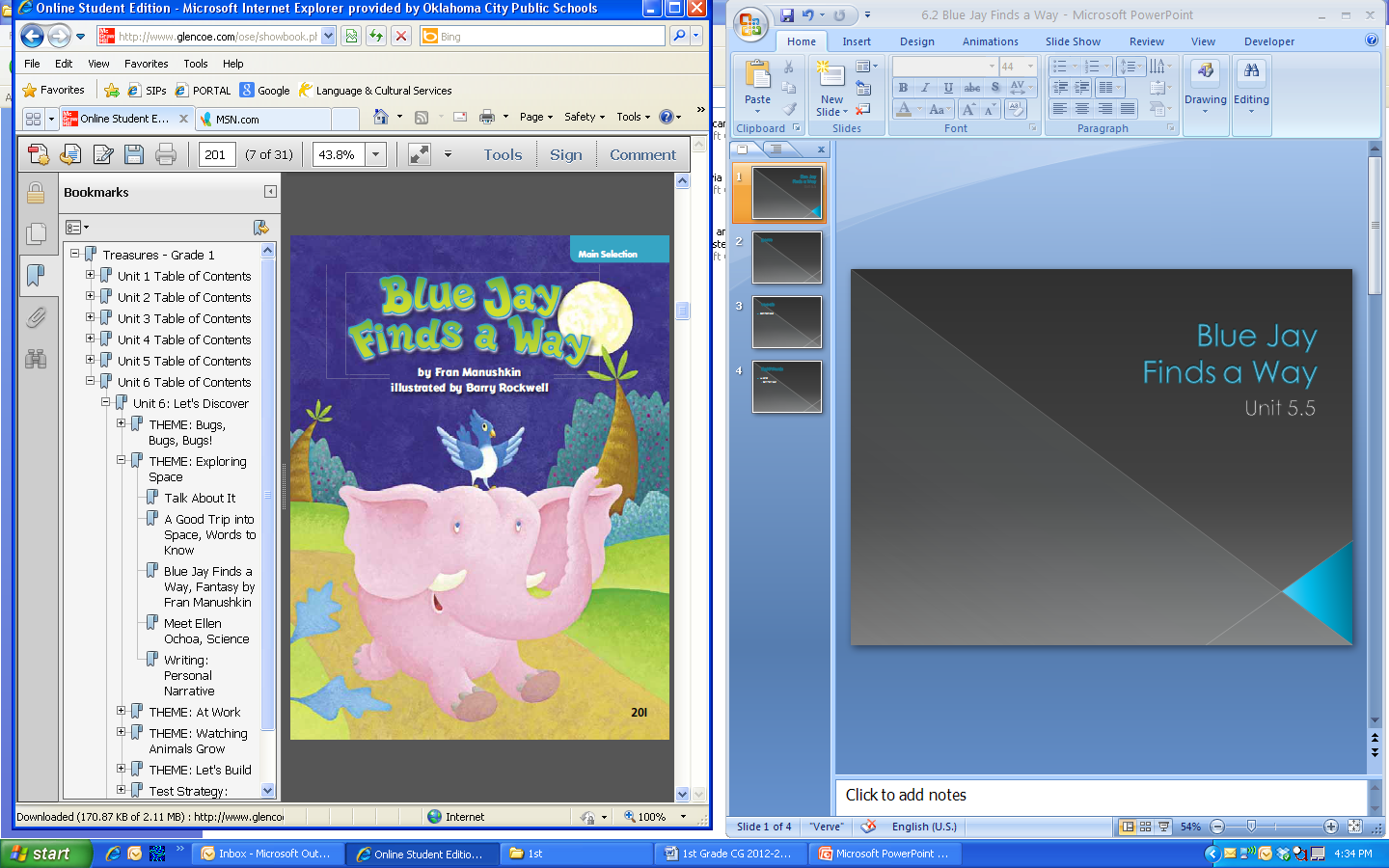 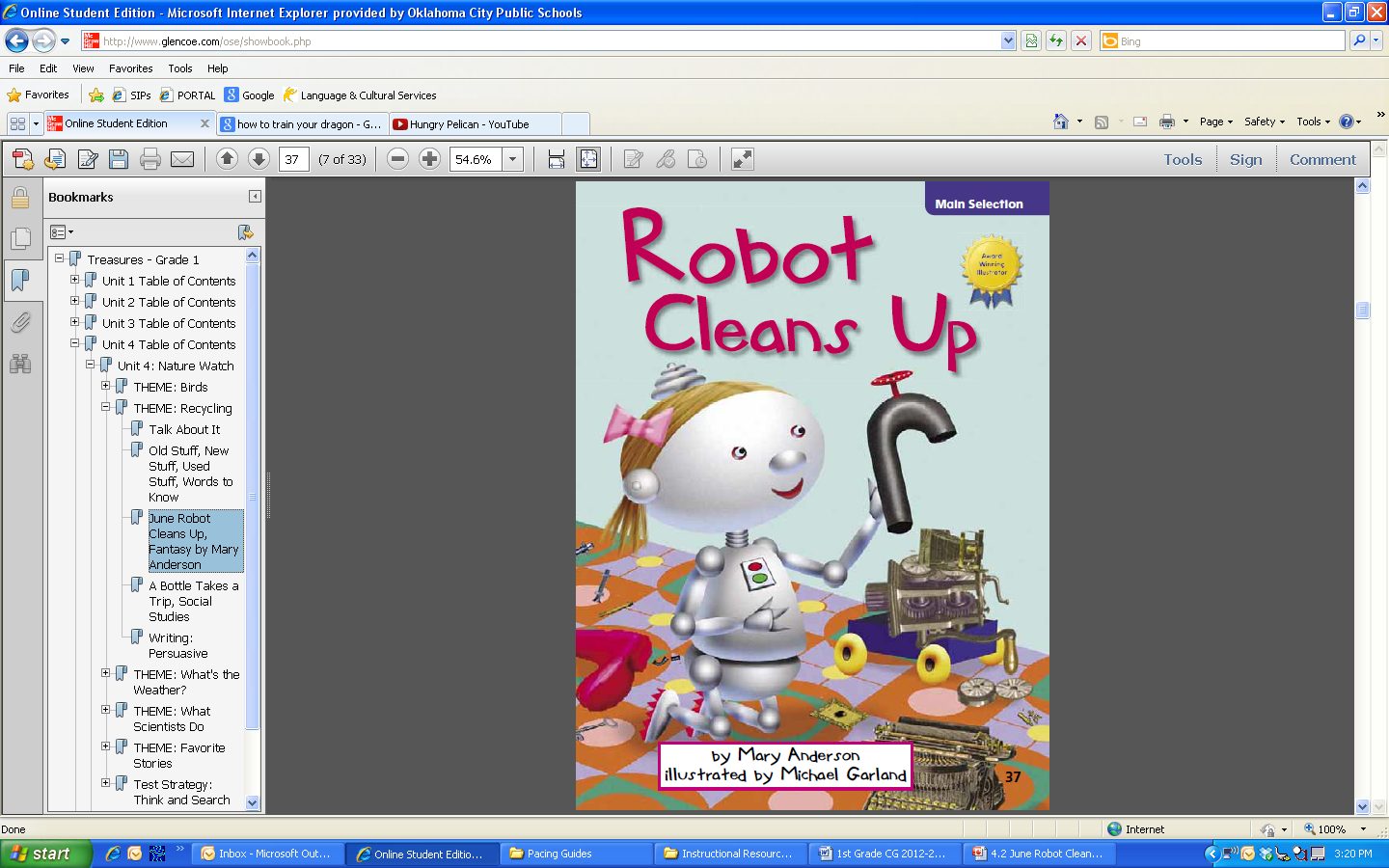 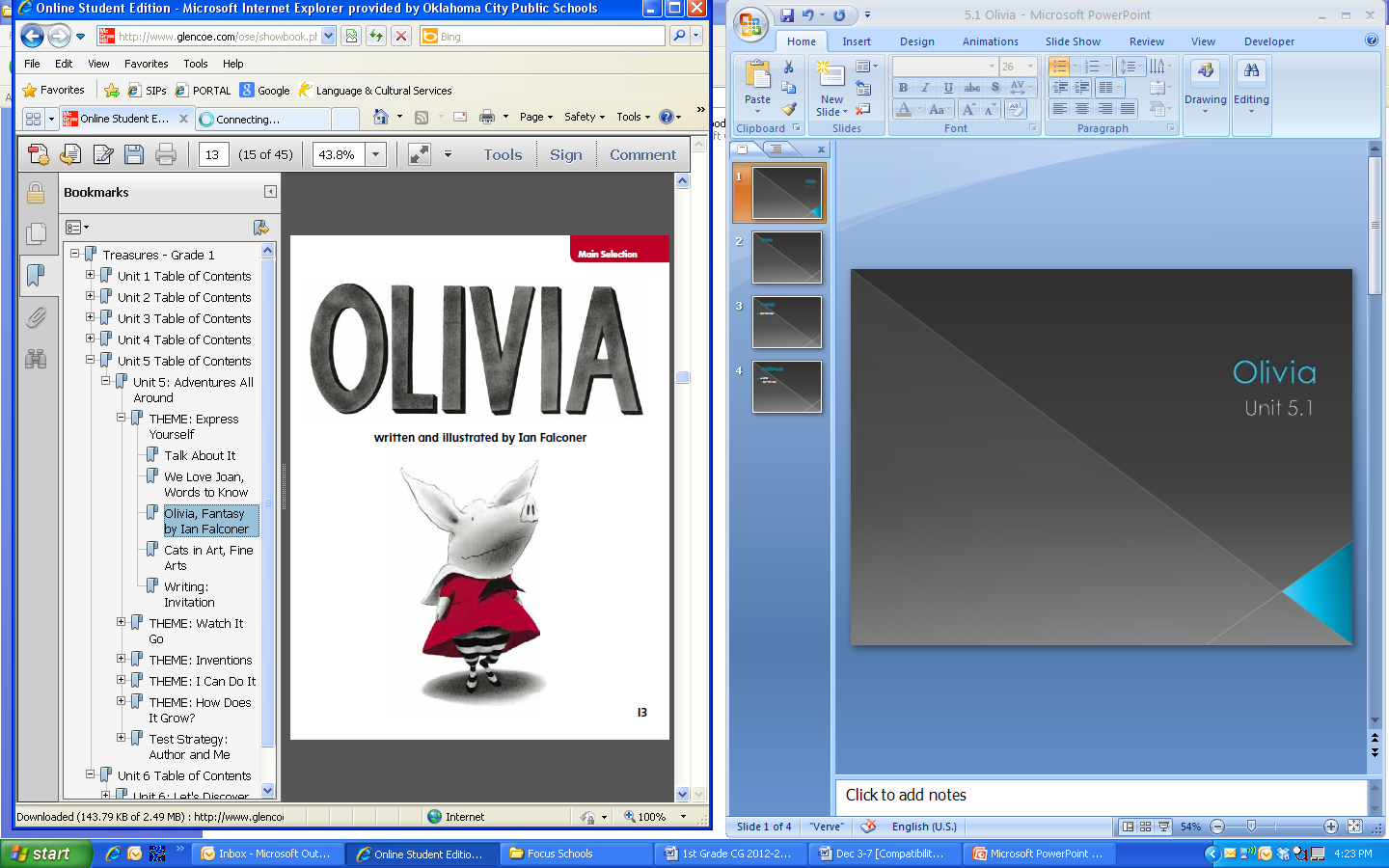 blue jay
Blue Jay wanted to fly to the moon.
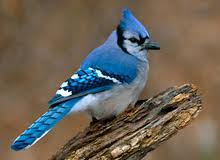 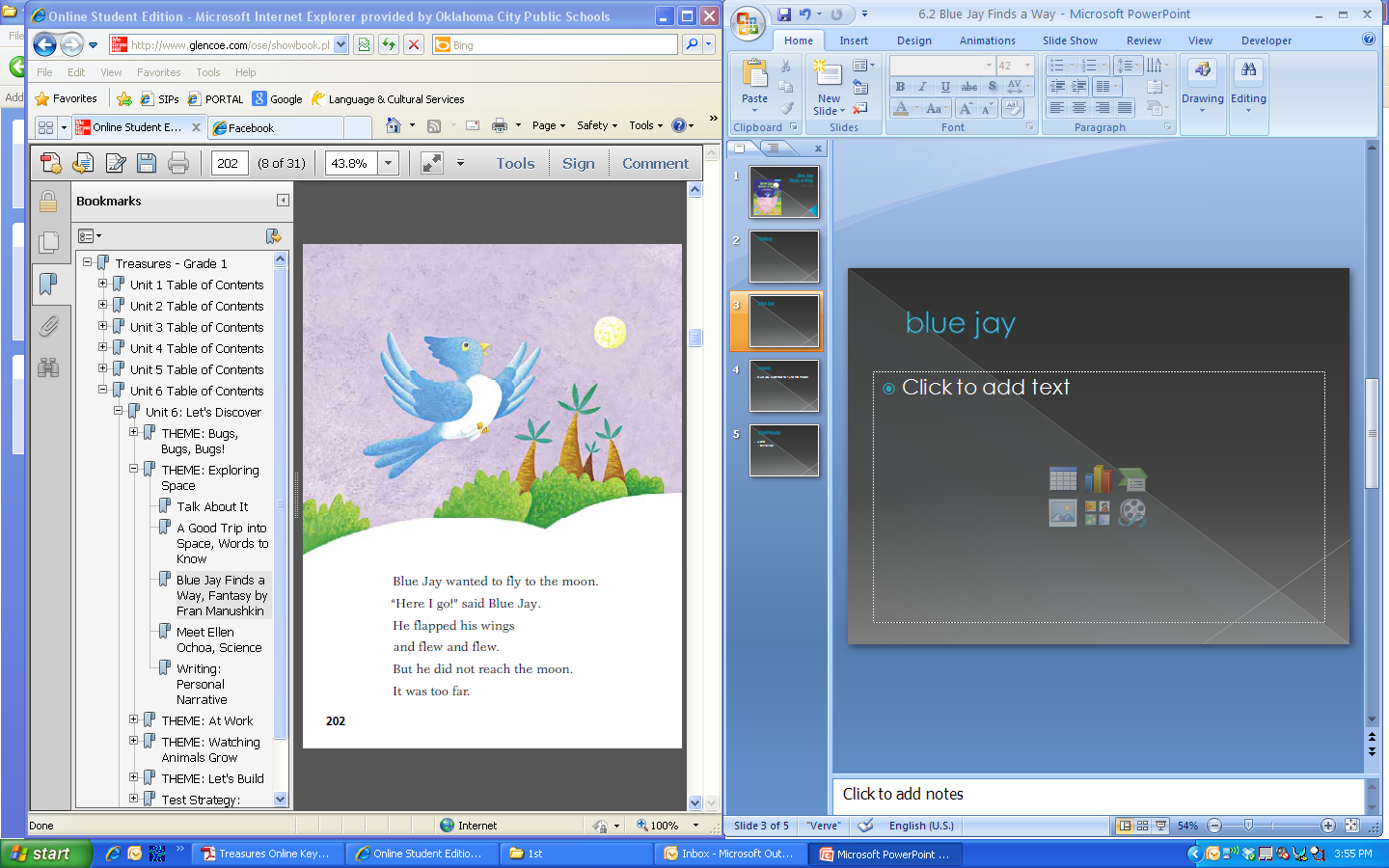 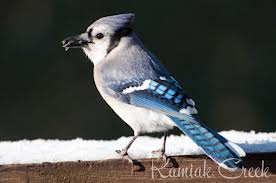 elephant
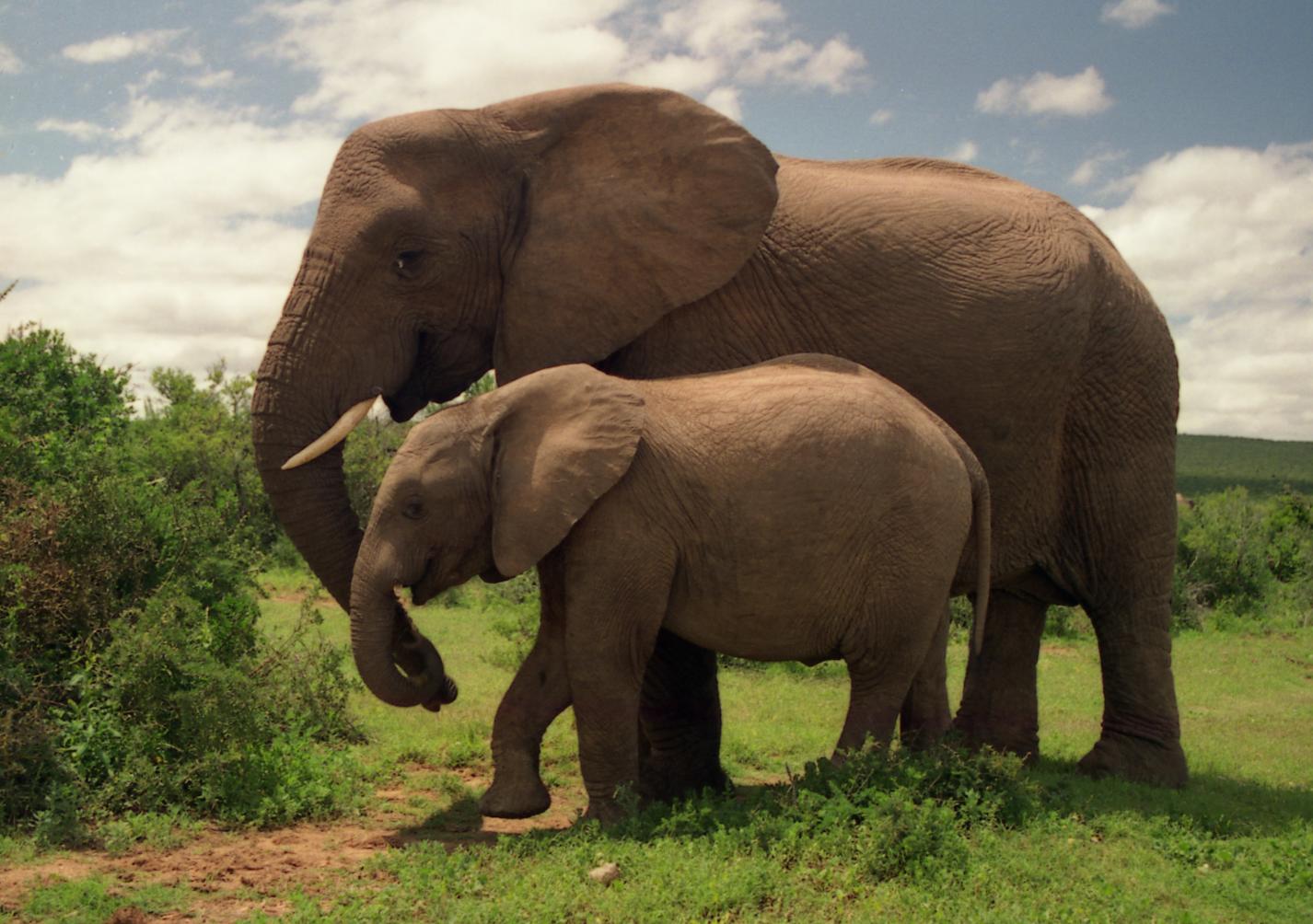 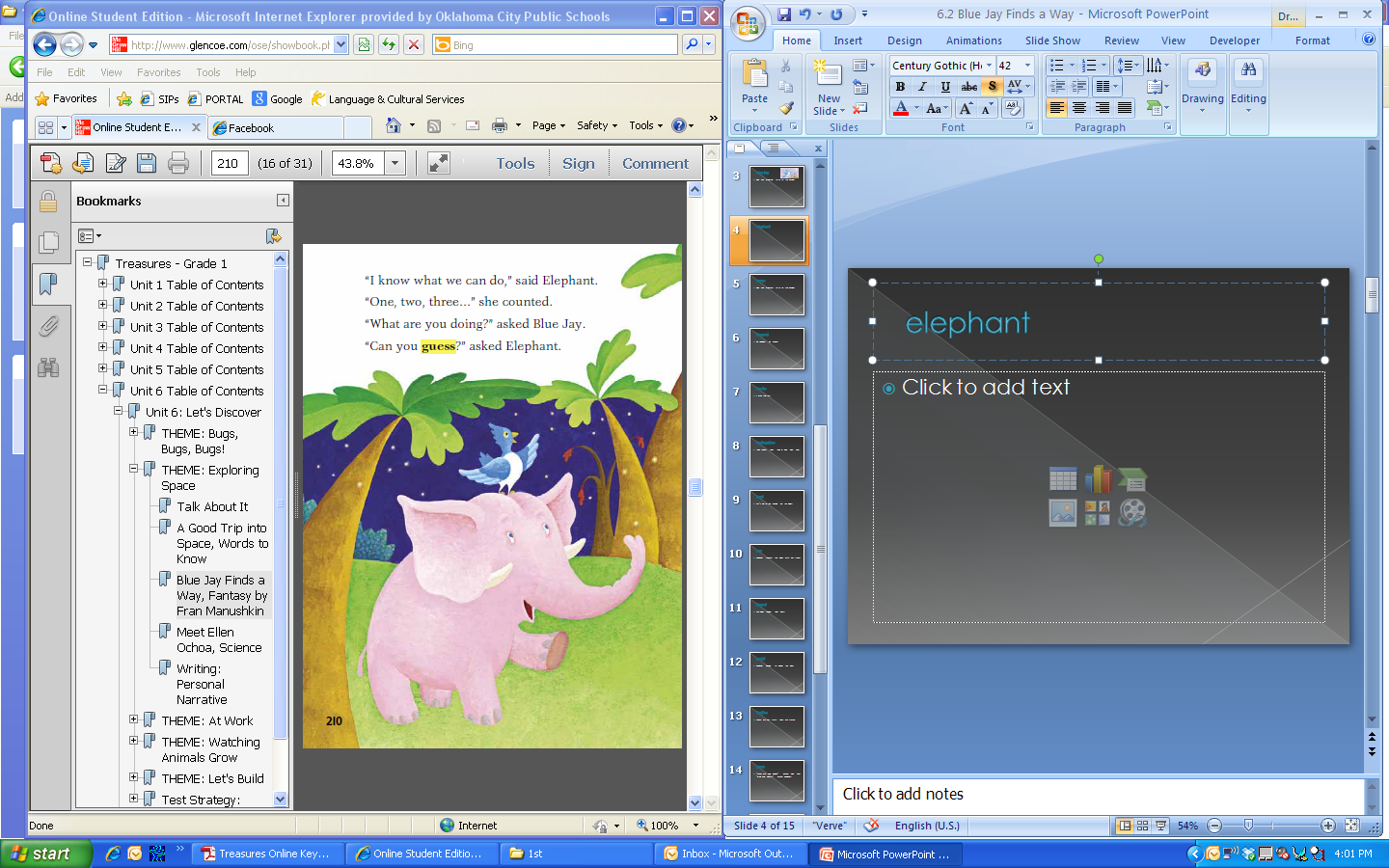 moon
Blue Jay wanted to fly to the moon.
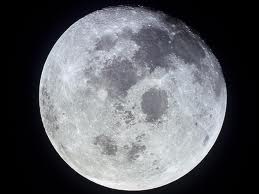 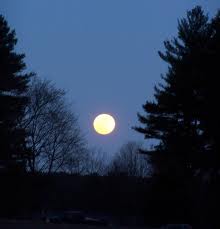 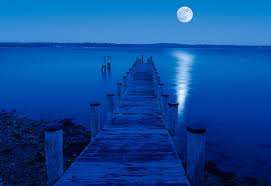 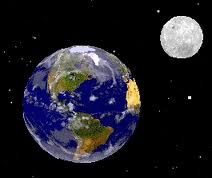 flapped
He flapped his wings.
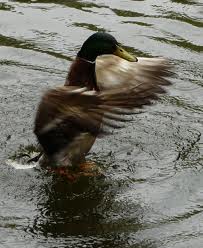 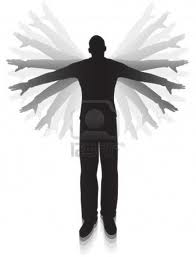 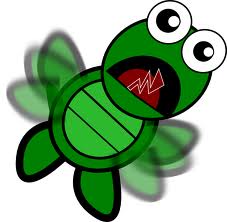 feeling blue
I am feeling sad.  I am a blue Blue Jay.
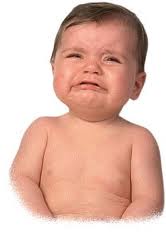 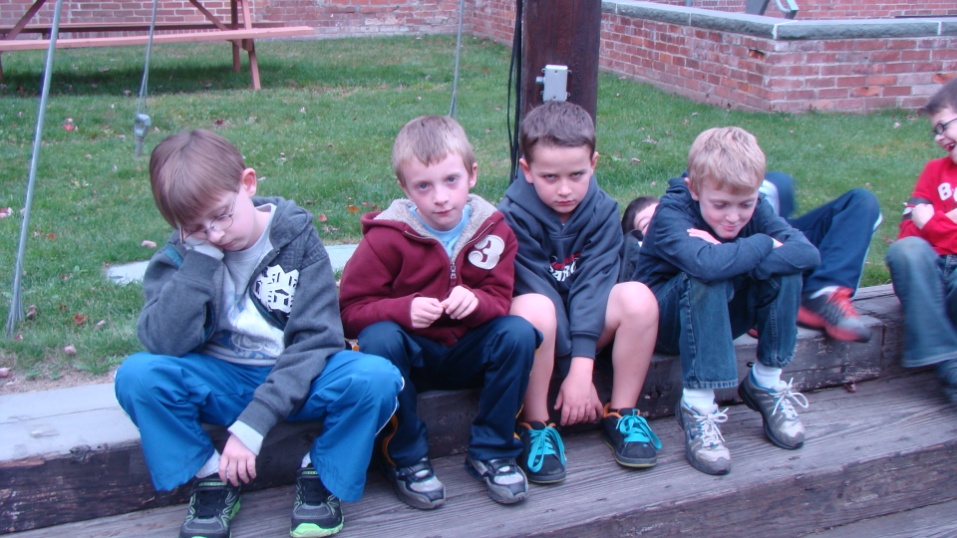 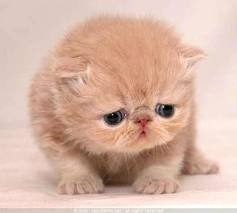 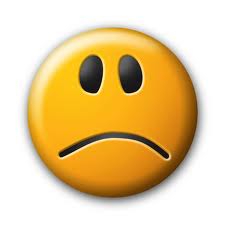 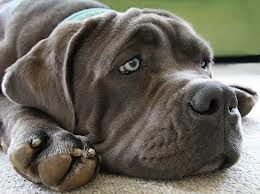 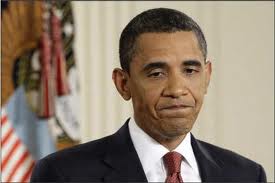 boat
Let’s go to the moon on this boat.
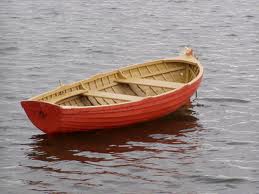 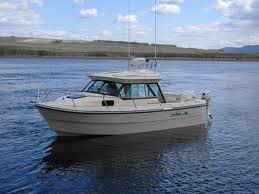 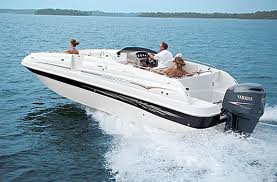 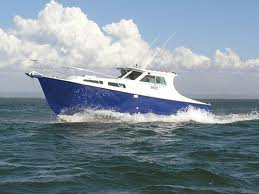 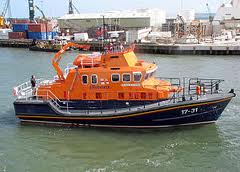 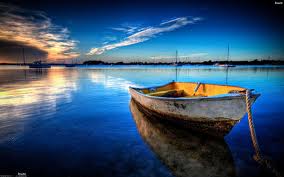 row
Elephant rowed the boat with her trunk.
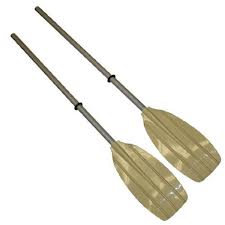 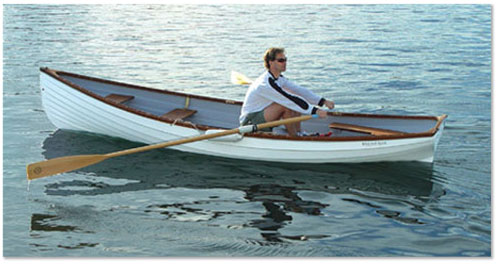 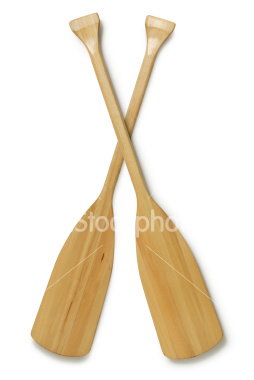 tipped
The boat tipped right over.
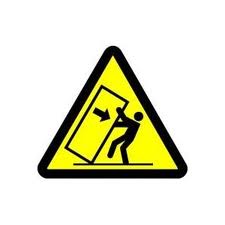 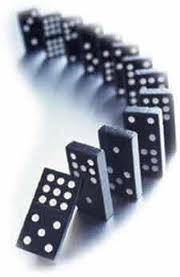 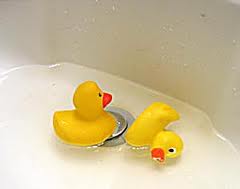 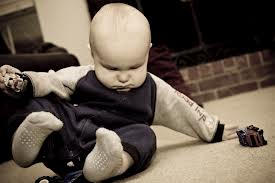 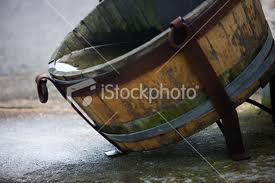 pedal
Elephant began to pedal the bike.
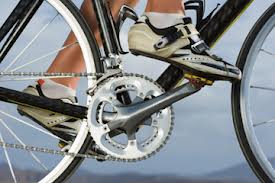 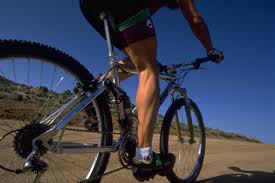 fireflies
Those are not stars!  They are fireflies!
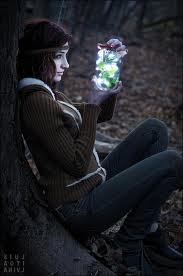 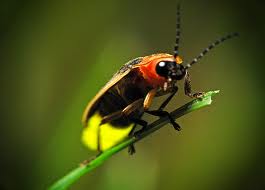 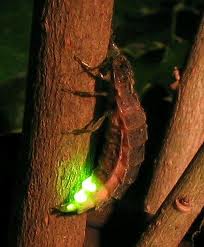 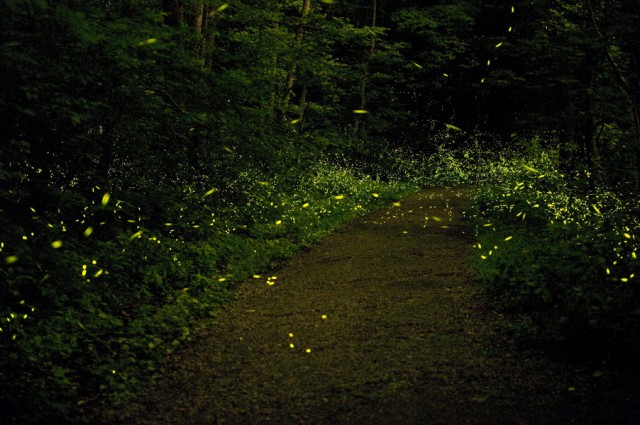 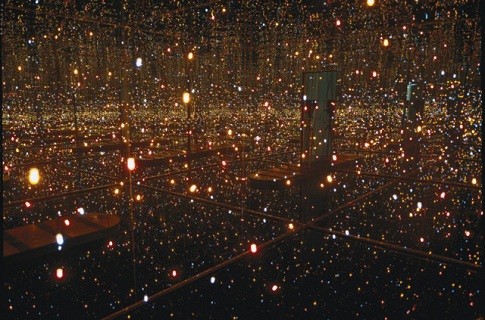 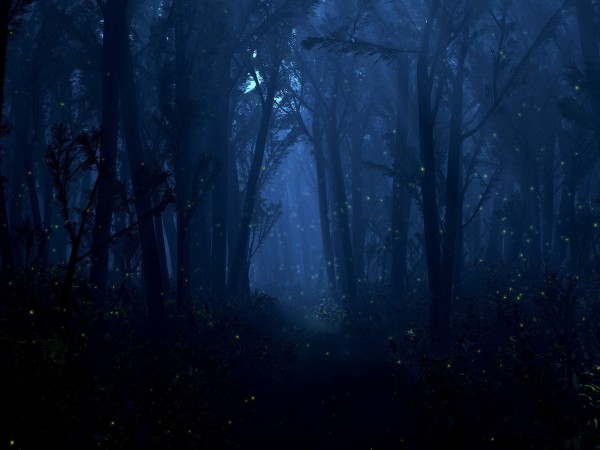 Earth
“Elephant,” said Blue Jay, “I am having such a good time with you.  Let’s stay right here on Earth.”
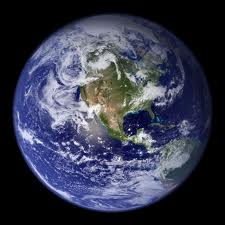 table
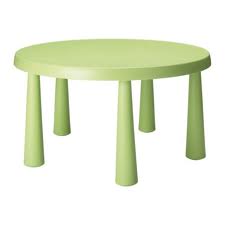 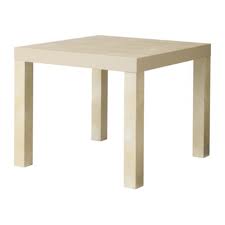 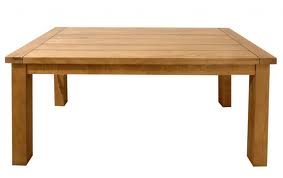 fooling
“We are at the moon!  No fooling!”
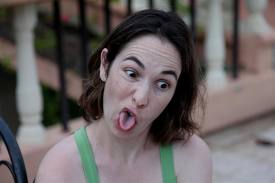 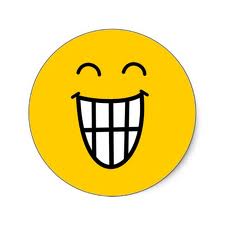 puddle
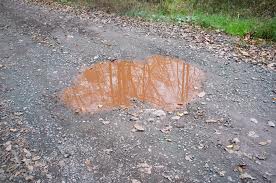 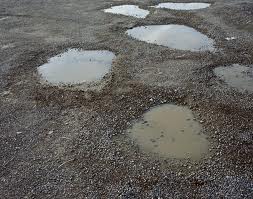 Sight Words
guess
“What are you doing?” asked Blue Jay.  “Can you guess?” asked Elephant.